Writing a six-word memoir...
In order to narrow down a life into six words, a writer needs to begin with many words and ideas.    


Follow these instructions to complete a six-word memoir.
Writing a six-word memoir...
In November 2006, writer and editor Larry Smith issued a challenge to fans of his Web publication, SMITH Magazine. 

Inspired by Ernest Hemingway's legendary shortest of short stories ("For sale: Baby shoes, never worn"), Smith asked his readers to describe their lives in six words. The Six-Word Memoir contest officially ended after a month, but the stories kept coming. 

Five years on, participants have contributed more than half a million mini-memoirs. Smith has published five compilations of the intensely personal accounts and continues his online quest to spark the creativity of aspiring writers. 

"There is inspiration everywhere," he says. "Even if you don't think you're a storyteller, you are."
Six-word memoirs...
Dolores Tuffin  
Free falling, ready for my future

Jennifer Boire  
Spiritual being having a human experience

Snabors 
Taking each step tenaciously and joyfully

Cindy Starry
Flow within your heart's joy forever

danisue1
Hula hooping life, looking for balance

leslie_bal
nobody loves you like your mother!?!?!?!

samiam_am
Searching, finding, winning, losing, happy, sad!
Six-word memoirs...
Best Wordplay: 
“Meditation: Personal search engine via inner-net.” -trust2020

Funniest: 
“15,000 days spent considering a bellybutton.” -Anstey

Most Sensory: 
“Hardwired for coupling. Short-circuited being single.” -TawnyPort

Most Circular: 
“Dad’s baby now changing Dad’s diapers.” -eileenpat

Best Metaphor: 
“Mouth to mouth couldn’t resuscitate the marriage.” -Laconic from Six Words on Love & Heartbreak

Most Self-Aware: 
“Won’t let magazines shape my body.” -songwriter

Bonus #7—Celebrity Six-Worder of the Week: 
“Not funny. Funny. Not funny. Funny?” - Jimmy Fallon.

”Wishing sadness and geometry made sense.” - Grounded Clouds
Assignment
Your assignment is to create a six word memoir of your life. You may write about anything as long as it is appropriate for school (!)

You might write about your family, a major life change, a sport, hobby, passion, or idea that you have. Whatever it is, choose something that DEFINES you.

Required: Six words with visuals
Start with a list
List as many words, topics, memories, or personality traits as you can about yourself – activities you do, items, belongings, places you like, and feelings you have.  Don’t edit, cross out, change, or rewrite words.  Don’t worry about spelling – just write.  You are going for quantity, so write as much as you can in about three minutes.  You should fill at least one full page.
Example list:
Teacher, wife, enthusiasm, coffee, overworked, smores, colorful, justice, missions, laughter, moving, sister, friend, grumpy kitty, travel, corgies, Christian music, inspirational, contemplative, hands and feet, questions without answers, cards, planning, preparing, connecting, chocolate, reading, children, compassion, guidance, support, mentor, walks, autumn, apple cider, leaves, crisp fresh air, heirloom rings, surprise, analyze…
Now, circle the two or three words that stand out for you, the ones that you could say more about.
Example list:
Teacher, wife, enthusiasm, coffee, overworked, smores, colorful, justice, missions, laughter, moving, sister, friend, grumpy kitty, travel, corgies, Christian music, inspirational, contemplative, hands and feet, questions without answers, cards, planning, preparing, connecting, chocolate, reading, children, compassion, guidance, support, mentor, walks, autumn, apple cider, leaves, crisp fresh air, heirloom rings, surprise, analyze…
Pick one item and freewrite about the thought.  That means you just start writing about that idea, object, role, or event.  The only rule is don’t stop writing for at least two or three minutes.  Whatever comes to mind is fair game.

compassion
Freewrite example…
Compassion drives me to the questions about social justice and our role around the world. What can I do? Is it enough? Aren’t we more effective together but how can we all work together?  What should I do independently even if community doesn’t choose to? How can I show care and compassion to brothers and sisters around the world, in my neighborhood?  I feel wrapped up in these questions without clear answers...
Freewrite continued…
Don’t we all want to make  lasting difference? Isn’t that going to happen through love?  Pride and hate will not change the world.  Change the world sometimes seems like an overwhelming cliché. I am only in charge of a small part of this world….and there is only one part that I can change…myself.
Synthesize
As a result of the freewrite, you have a sense of your topic. Synthesize, combine the individual elements into an understandable whole, your writing into a phrase that captures the essence of what your topic means to you.
a 6-word memoir…
Start changing our world through compassion.
Now create a final six-memoir by using these steps:
Create a “you” list – fill the page.
Pick 2 – 3 items that inspire you to say more.
From those items you circled, select one.
Freewrite about your idea for several minutes/a full page or two.
Develop a 6-word phrase that captures a sense of your writing.
Drafts: Play with the words and create at least four drafts of 6 word memoirs.  Ask for help from your peers and teacher. From your drafts, select your preferred one to show teacher for approval.
Create your 6-word memoir final draft on large notecard.
NOT REQUIRED: Final effort: Create a PowerPoint slide or drawing/photo with the six-word memoir so you have a background picture(s). Print your results.
Create a single PowerPoint slide or drawing/photo that captures you.
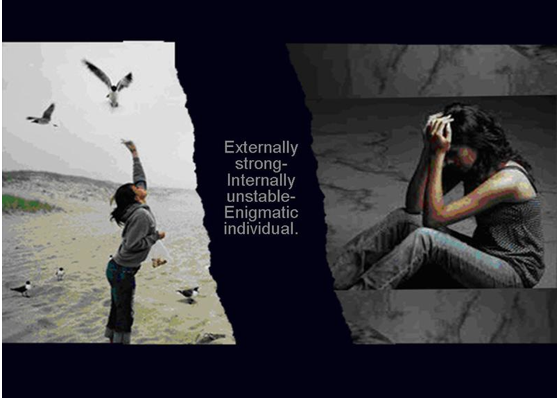 Inner cowboy adrift on literate shores
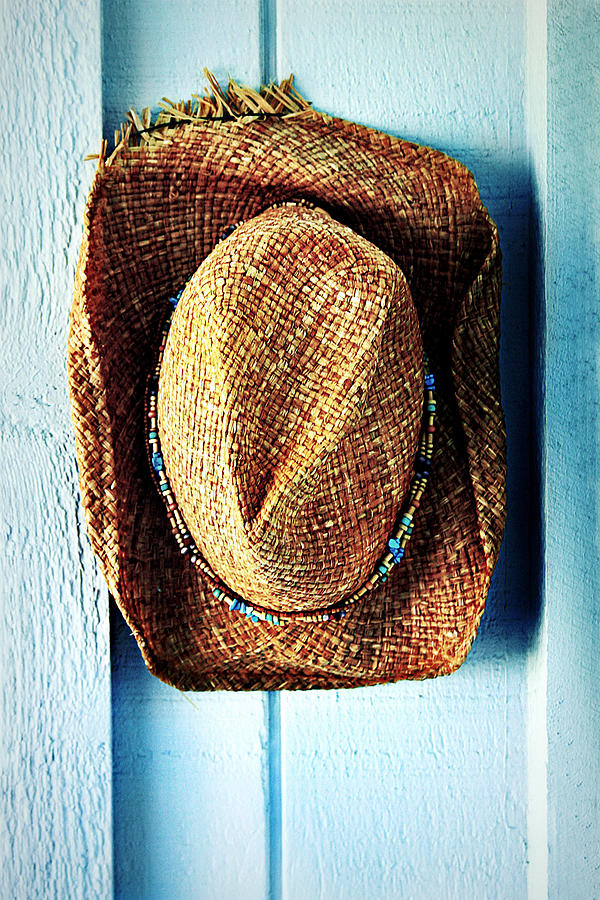 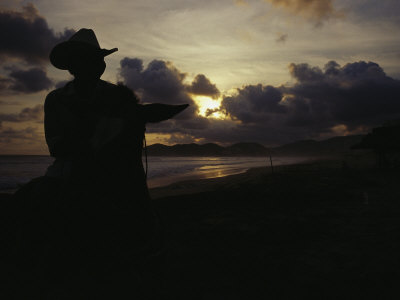 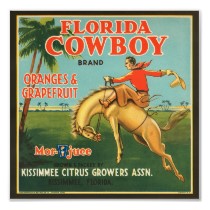 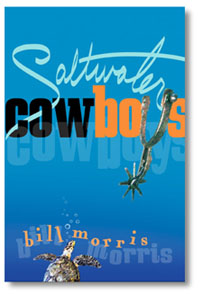 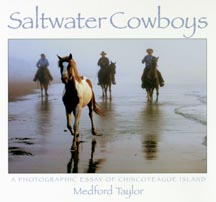 Seeking home, balance outside a turbulent world
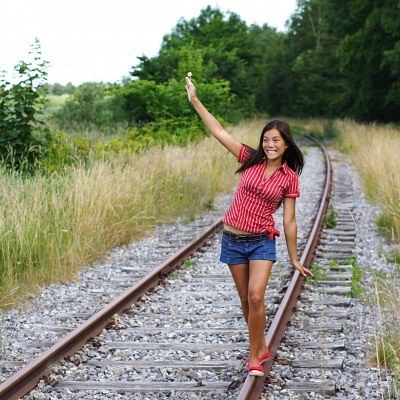 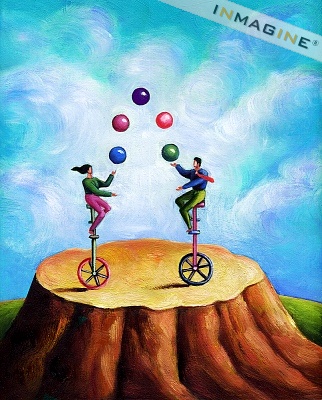 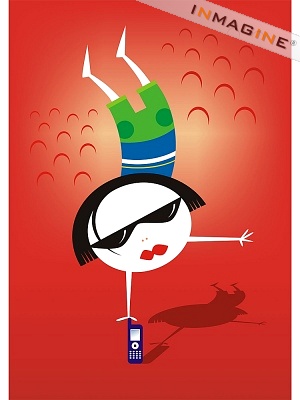